Lesson 8
Advertising Across Platforms
Lesson Objective
At the end of this lesson we will have started work on our practical assessment.
As part of your coursework, you need to show understanding of how antiperspirant products are marketed by producing your own mock print and television adverts.
Coursework Task 2
Design one storyboard and one print based advert for a new antiperspirant/deodorant product. You will need to include a written analysis of your adverts, which explains:
Where your adverts would appear and why
Who your target audience is, and how you made this obvious
How you plan to represent your product (what  message/benefits do you want associated with your product)
How you used the codes and conventions typically employed in this type of advertising
For example
Your handout shows two possible mock print adverts, with written analysis. You either produce a male or female product mock.
You will need to create a television advert that matches your print advert.
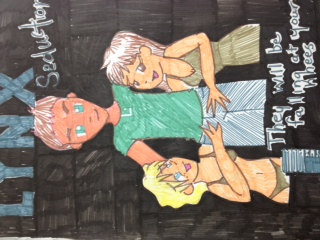 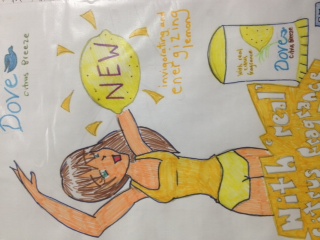 Plenary
You will have two lessons to complete each part of the task (four in total).